Министерство образования Республики Мордовия
Портфолио
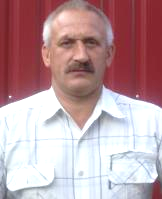 Федина Николая Ивановича
Тренер-преподаватель МБУДО «Ичалковская ДЮСШ»        Ичалковского муниципального района Республики Мордовия
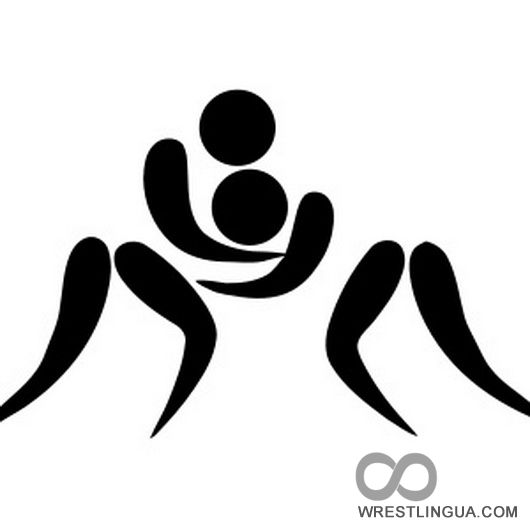 Общие сведения
Дата рождения: 30.05. 1959 

Профессиональное образование: 2013 - 2017 гг., ФГБОУ ВО "Мордовский государственный педагогический институт им. М. Е. Евсевьева". Квалификация по диплому: Бакалавр. Специальность «Физическая культура»

Стаж педагогической работы (по специальности): 27 лет

Общий трудовой стаж: 50 лет

Наличие квалификационной категории: высшая квалификационная категория

Дата последней аттестации: приказ № 1222 от   23.12.2016
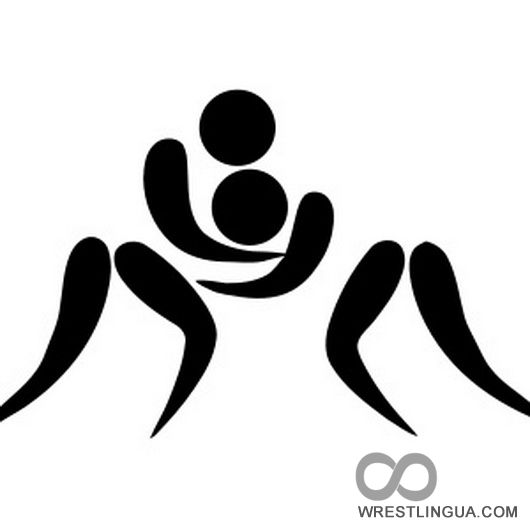 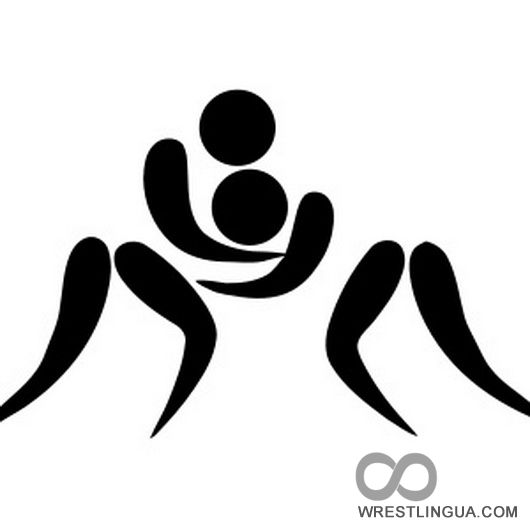 Содержание
Участие в инновационной (экспериментальной) деятельности
Степень обеспечения повышения уровня подготовленности воспитанников
Сохранность контингента воспитанников на этапах спортивной подготовки
Результаты анализа текущей документации
Наставничество
Выполнение воспитанниками требований для присвоения спортивных званий и разрядов
Проведение открытых мастер-классов, мероприятий (очно)
Выступления на заседаниях методических советов, научно-практических конференциях, педагогических чтениях, семинарах, секциях, форумах, радиопередачах 
Результаты участия воспитанников в официальных соревнованиях
Система взаимодействия с родителями воспитанников
Наличие публикаций, авторских программ, методических пособий, методических рекомендаций
Участие педагога в профессиональных конкурсах
Экспертная деятельность
Награды и поощрения 
Общественно-педагогическая активность педагога: участие в  комиссиях, педагогических сообществах, в жюри конкурсов
Критерий 1Результаты участия в инновационной (экспериментальной) деятельности
Не участвовал
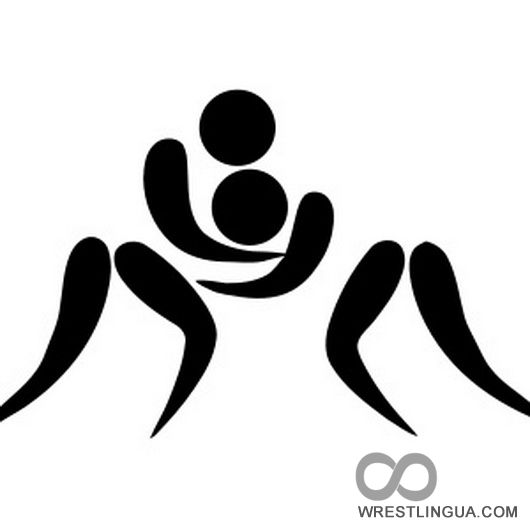 Содержание
Критерий 2Степень обеспечения повышения уровня подготовленности воспитанников
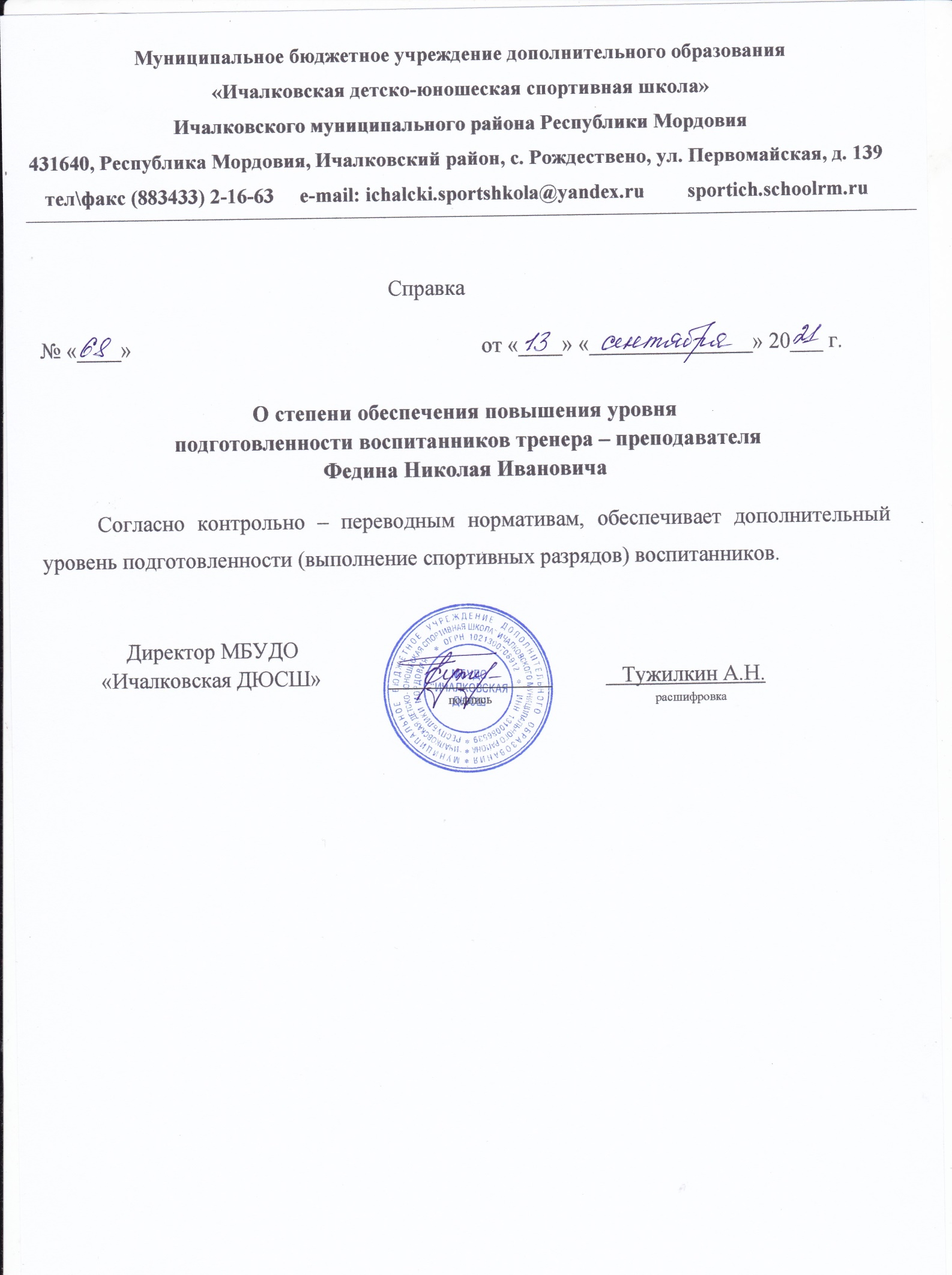 Содержание
Критерий 3Сохранность контингента воспитанников на этапах спортивной подготовки
Содержание
Критерий 4Результаты анализа текущий документации
Содержание
Критерий 5Наставничество
Отсутствует
Содержание
Критерий 6Выполнение воспитанниками требований для присвоения спортивных званий и разрядов
Приложение
Содержание
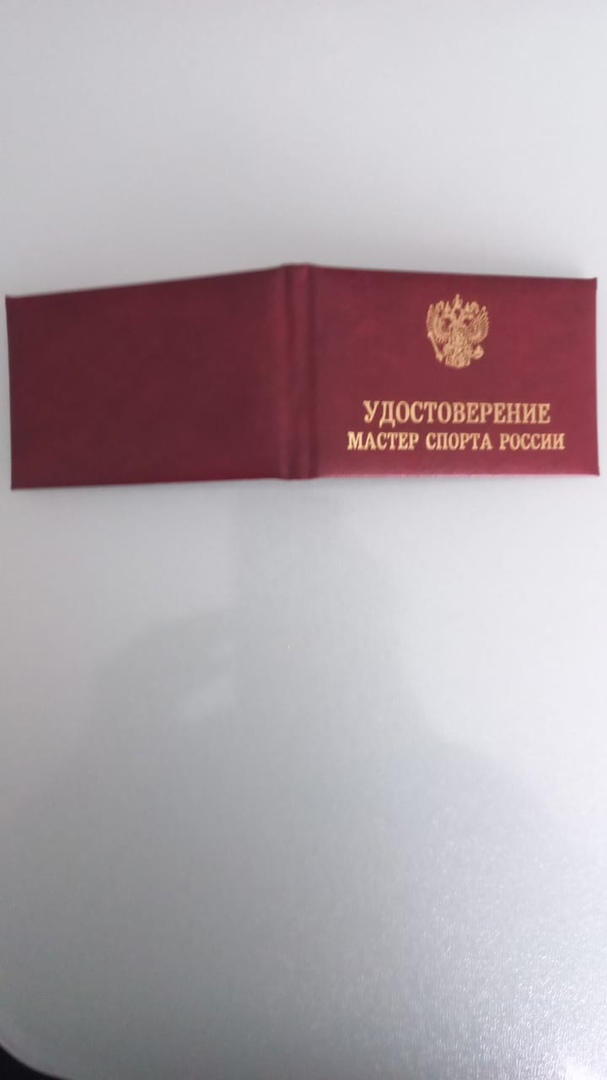 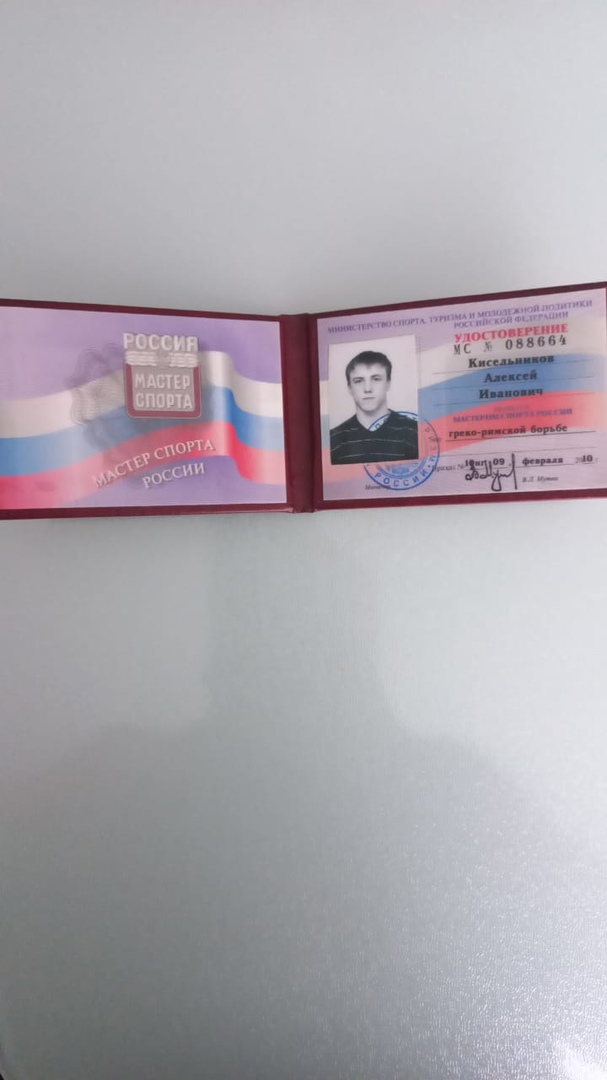 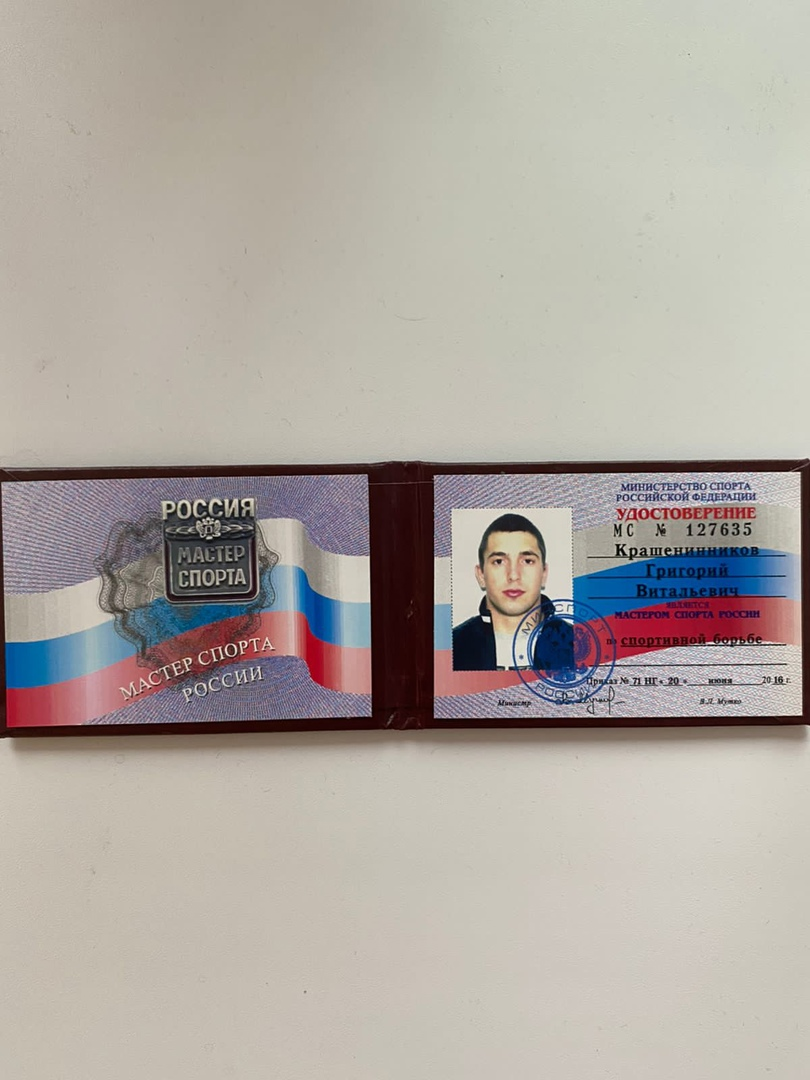 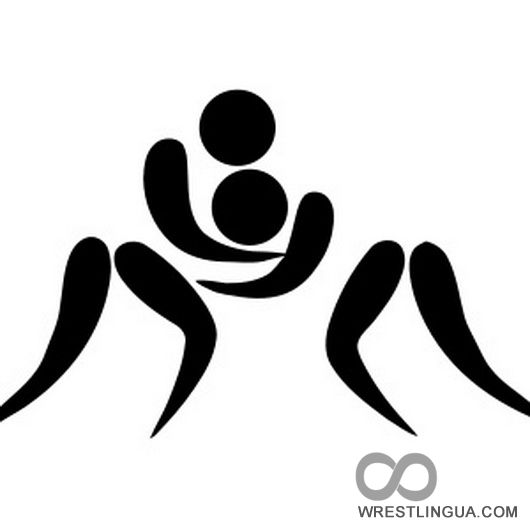 Критерий 7Проведение мастер-классов, открытых занятий,  мероприятий (очно)
Содержание
Критерий 8Выступления на заседаниях методических советов, научно-практических конференциях, педагогических чтениях, семинарах, секциях, форумах, радиопередачах (очно)
Не участвовал
Содержание
Критерий 9Результаты участия воспитанников в официальных соревнованиях
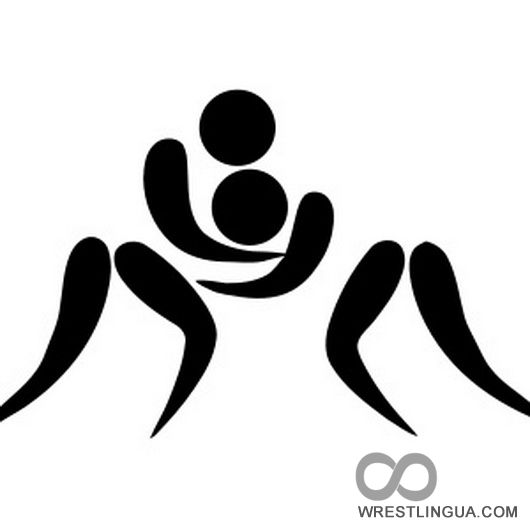 Содержание
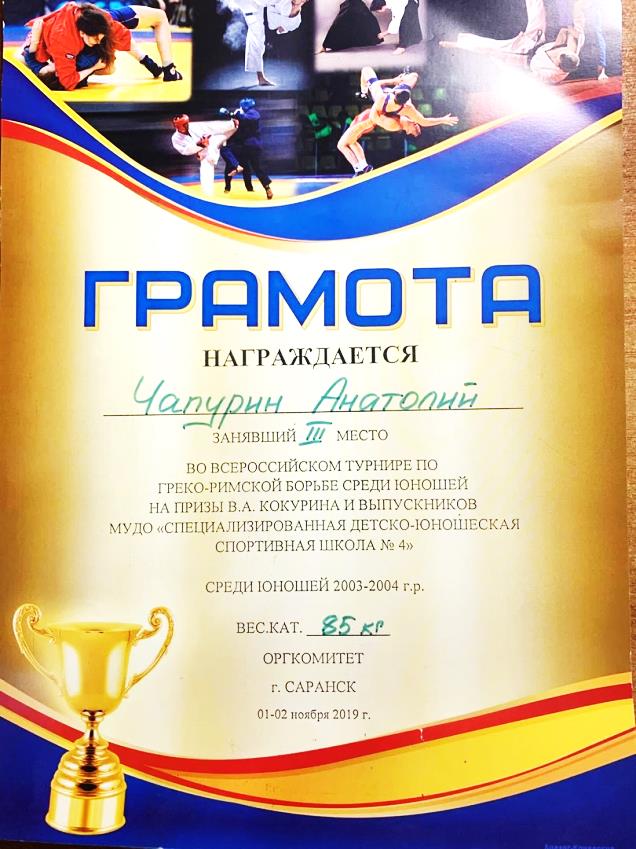 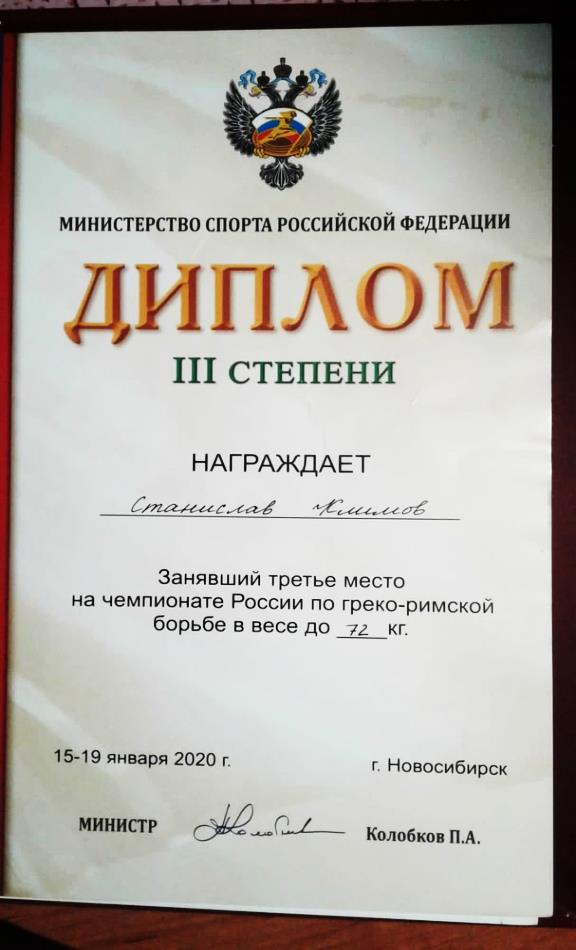 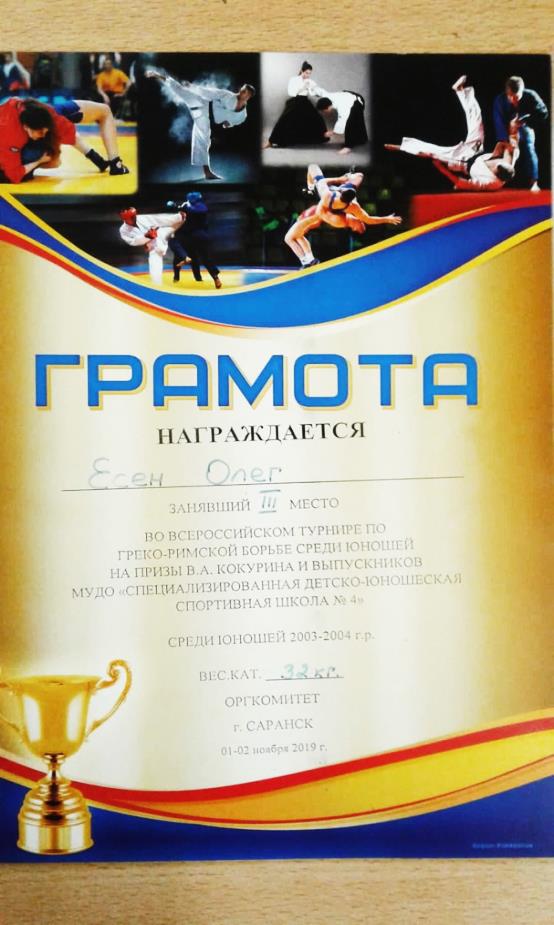 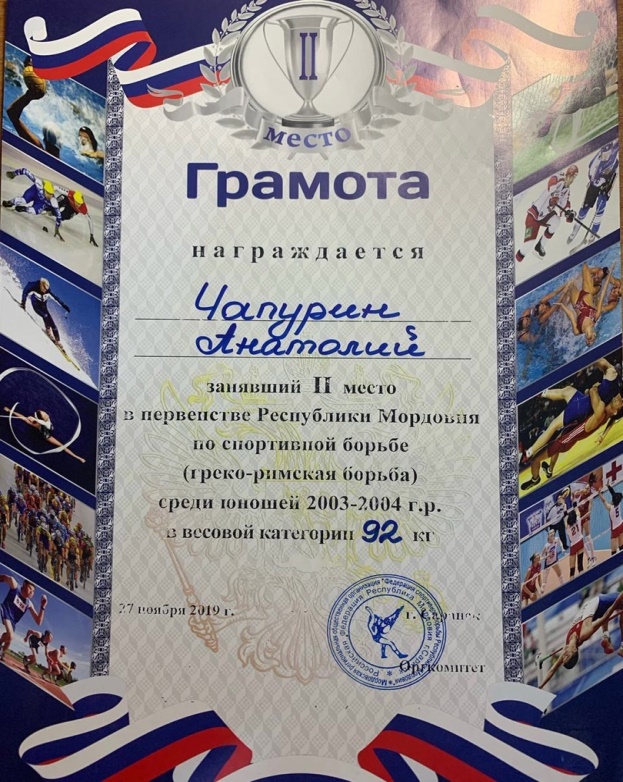 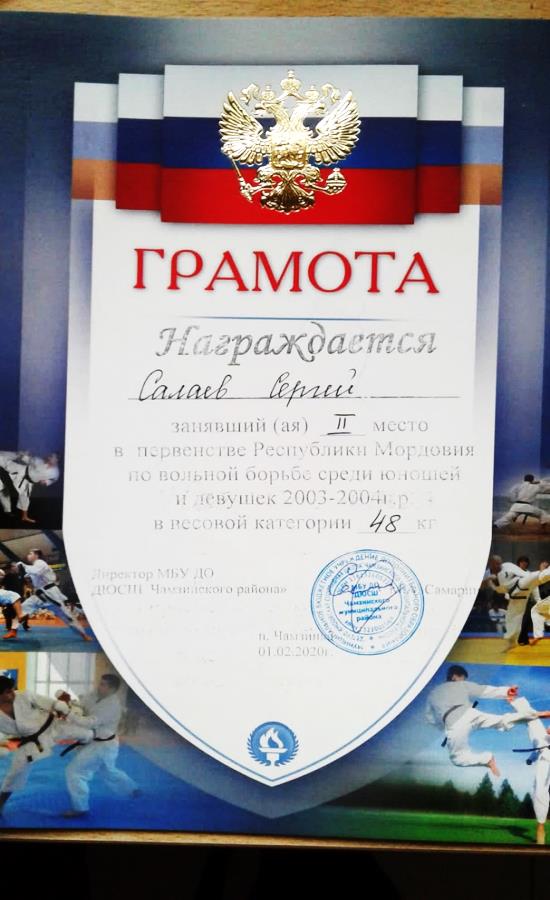 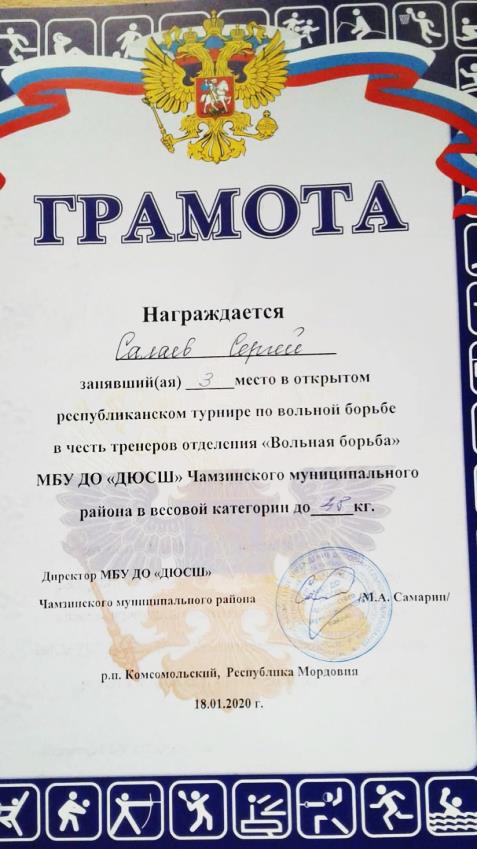 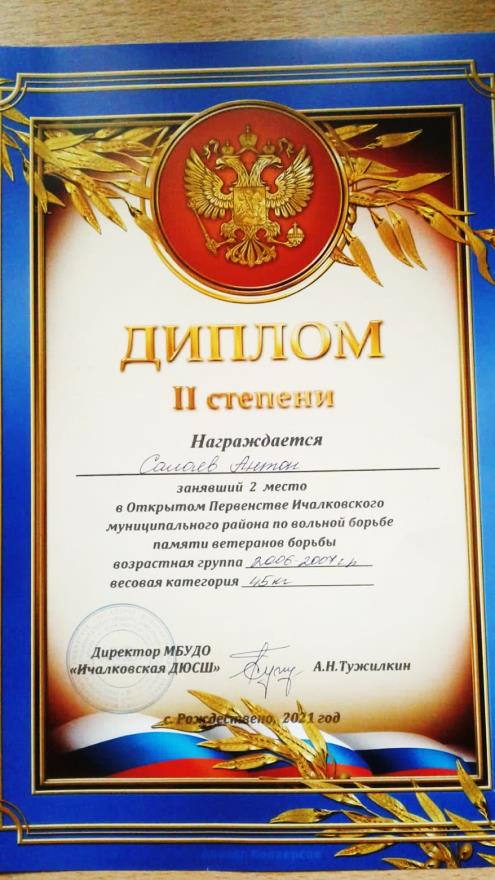 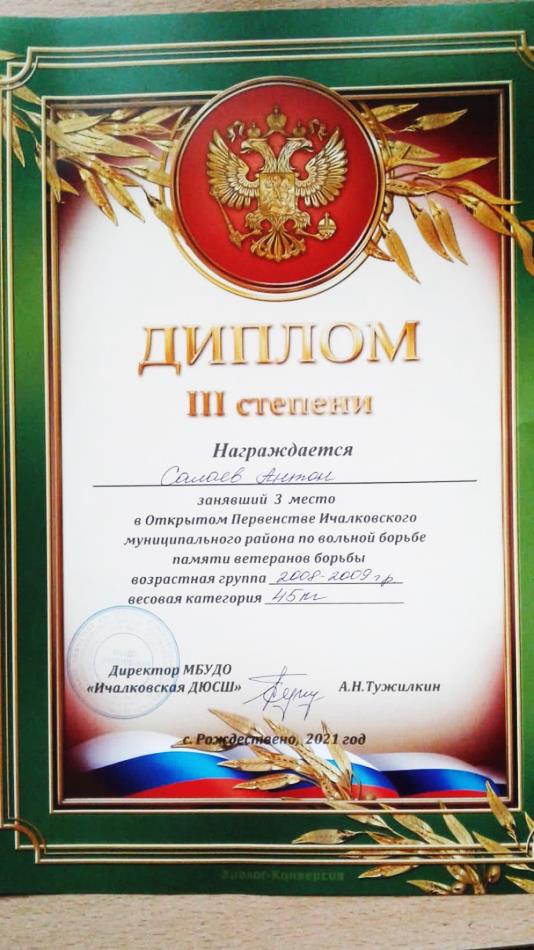 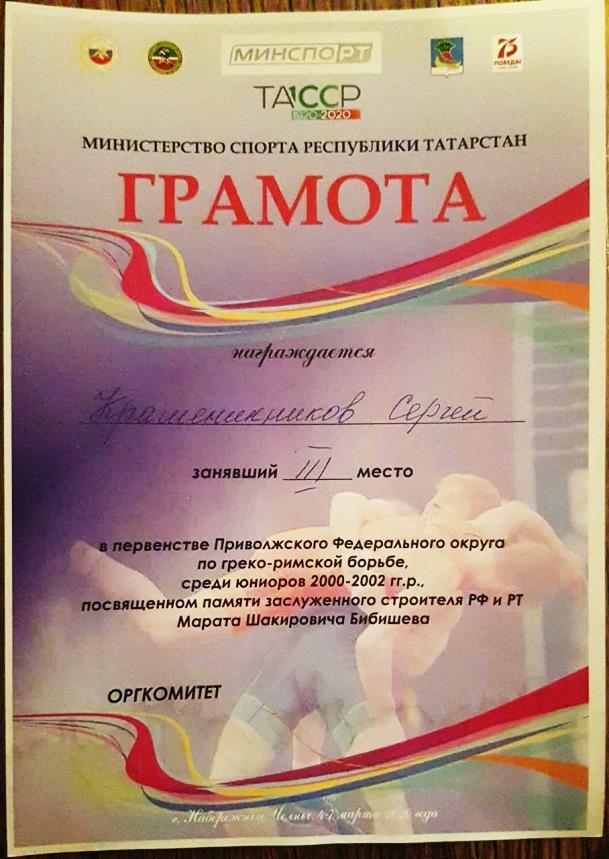 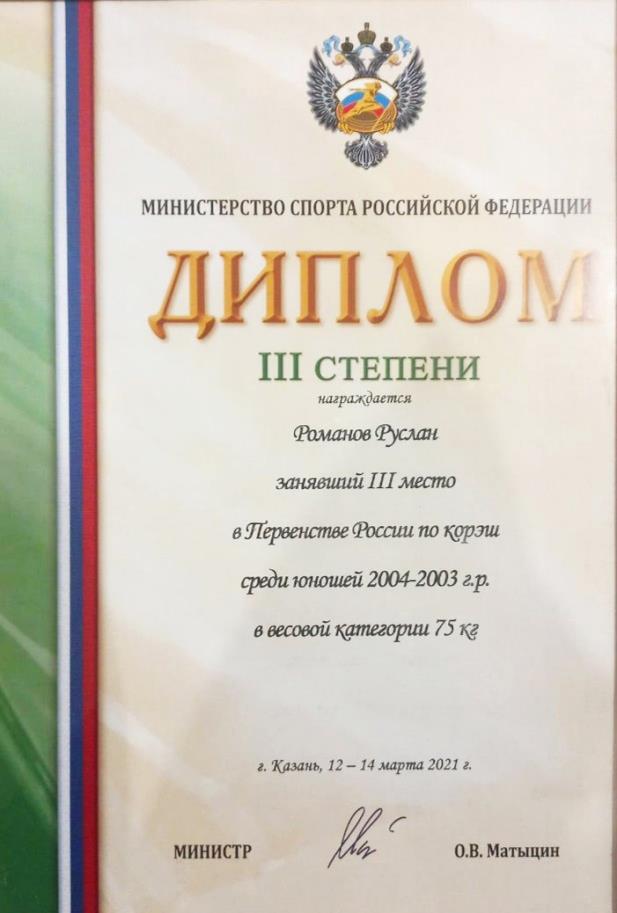 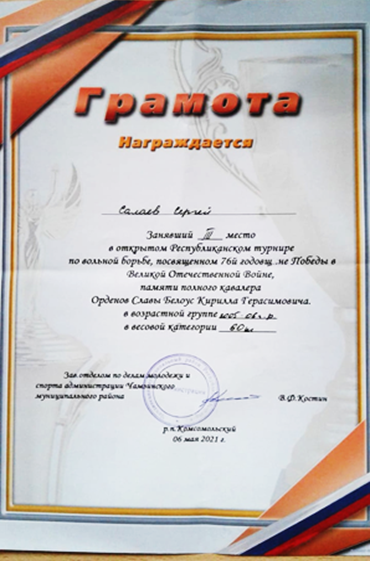 Содержание
Критерий 10Система взаимодействия с родителями воспитанников
Содержание
Критерий 11Наличие публикаций, авторских программ, методических пособий, методических рекомендаций
Отсутствует
Содержание
Критерий 12Участие педагога в профессиональных конкурсах
Отсутствует
Содержание
Критерий 13Экспертная деятельность
Отсутствует
Содержание
Критерий 14Награды и поощрения
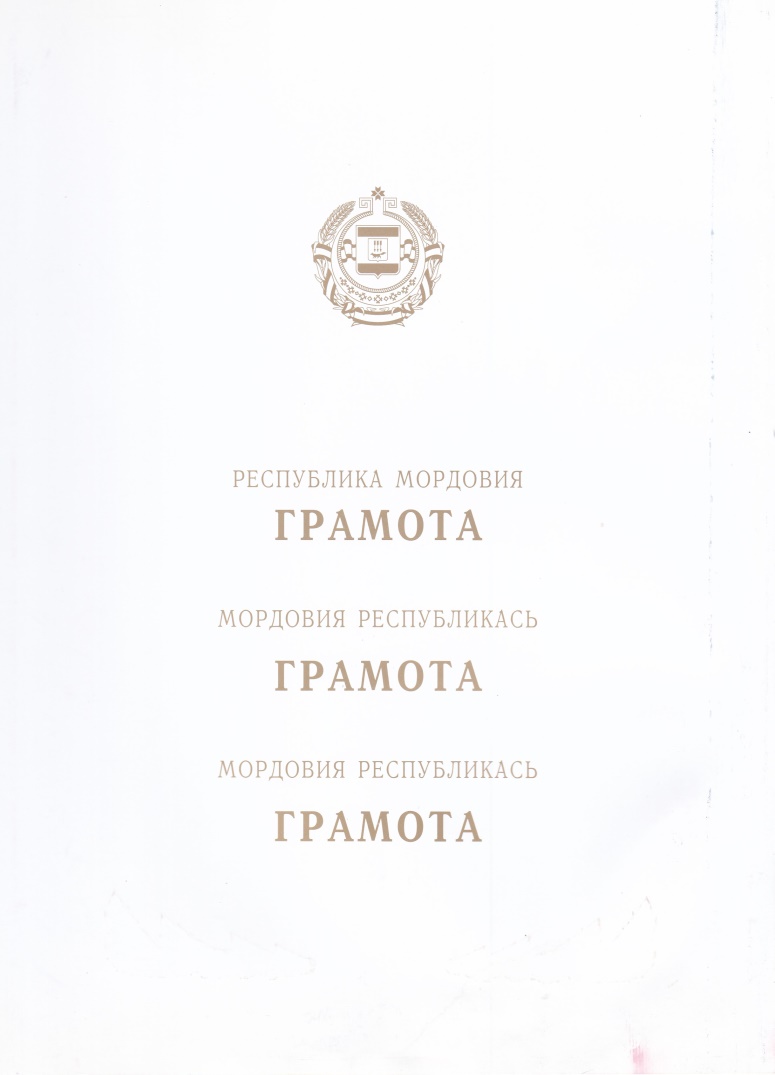 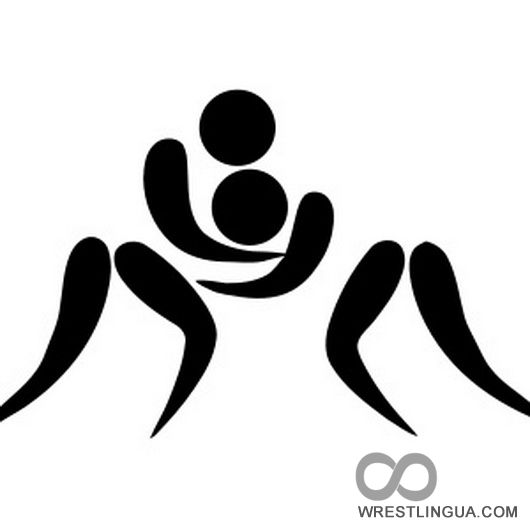 Награды и поощрения
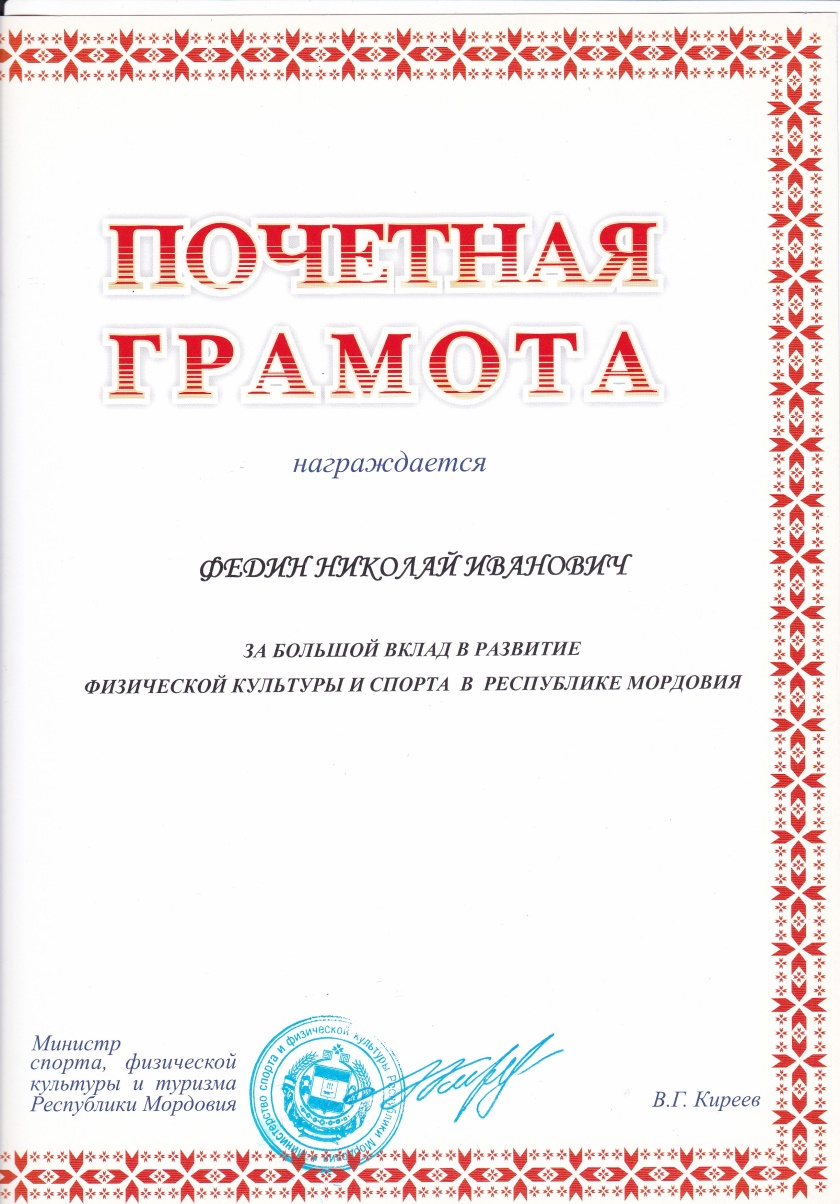 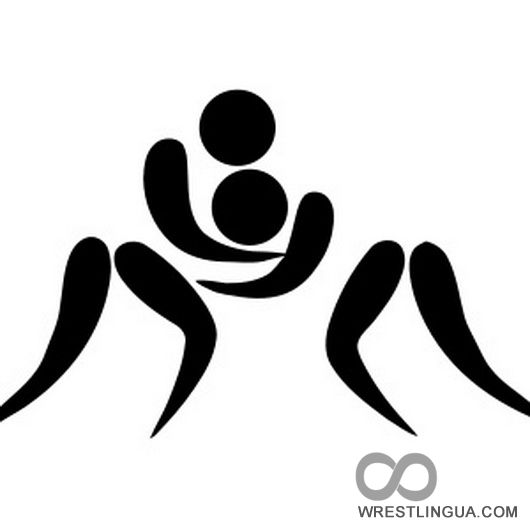 Содержание
Критерий 15Общественно-педагогическая активность педагога: участие в комиссиях, педагогических сообществах, в жюри конкурсов
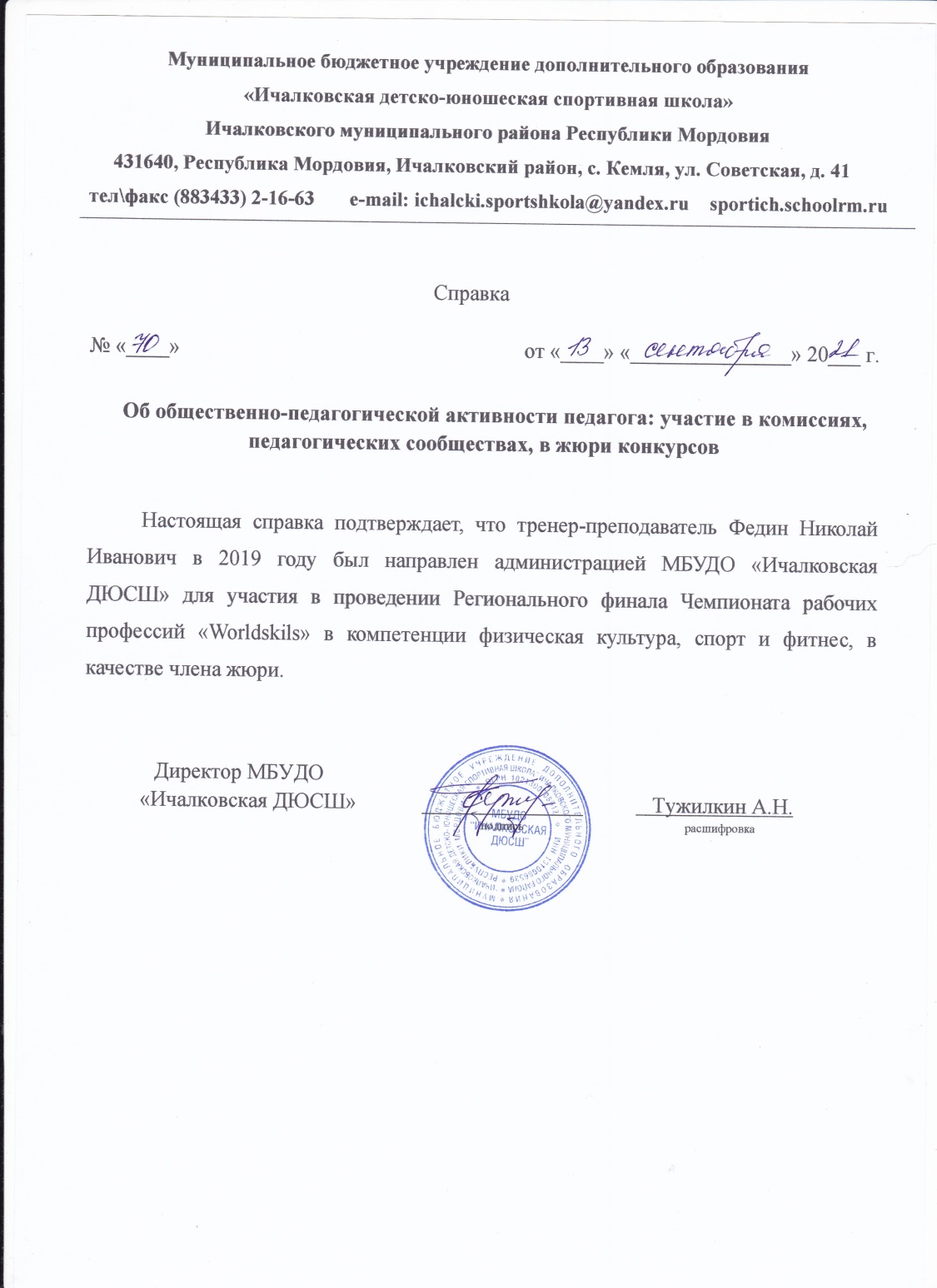 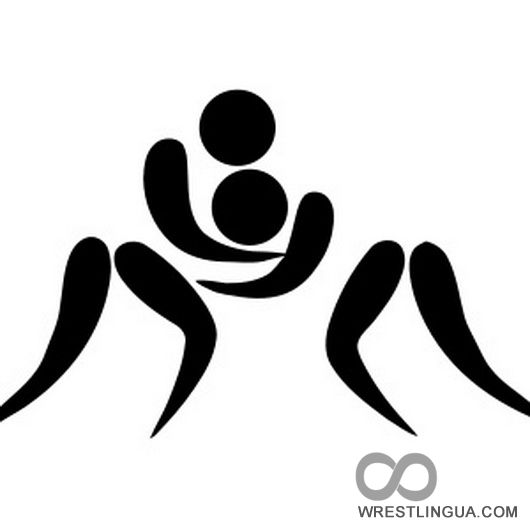 Содержание